Что такое педагогический проект и зачем он нужен?
Что такое педагогический проект и зачем он нужен?
Проект как форма коллективной или индивидуальной интеллектуальной деятельности, направленной на изменение педагогической реальности.
Проект как совместная деятельность группы людей по созданию замысла изменений и его последующая реализация в педагогической деятельности.
Проект как продуктивная совместная инновационная деятельность (инновационный продукт)
Виды проектов
Исследовательские
Организационно-управленческие
Творческие
Методические (технологические)
Педагогические
Сетевые
Инвариантная структура проекта
Обоснование актуальности и необходимости проводимых изменений
Концепция, модели (идеи, цели и задачи , направления деятельности т.д.)
Технология реализации (алгоритмы деятельности, механизмы, этапы)
Ресурсное обеспечение
Ожидаемые результаты
Зачем нужен проект в ДОУ?
Разработка образовательной программы (вариативное содержание, условия, организационные модели)
Разработка перспективной программы развития ДОУ (проекты как структурные компоненты программы)
Проект инновационной деятельности
Педагогические проекты как форма организации методической работы и внутрифирменного повышения квалификации, как форма сотрудничества с партнерами
Зачем нужен проект в ДОУ?
Разработка образовательной программы (вариативное содержание, условия, организационные модели)
Разработка перспективной программы развития ДОУ (проекты как структурные компоненты программы)
Проект инновационной деятельности
Педагогические проекты как форма организации методической работы и внутрифирменного повышения квалификации, как форма сотрудничества с партнерами
Удачи!
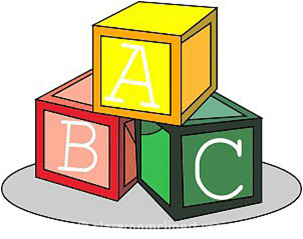